Aplicación del Análisis Conductual Aplicado a los temas de la Salud Mental
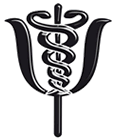 Mark T. Harvey, James K. Luiselli y Stephen E. Wong
Ps Jaime E Vargas M

A515TE
Se considera que la etiología de las enfermedades mentales se conforma de una interacción compleja entre factores genéticos, fisiológicos, neurobiológicos y ambientales que llevan a cambios psicológicos, fisiológicos y comportamentales. Cuando estas desviaciones difieren significativamente de las normas sociales e interfieren con la habilidad de uno para funcionar en la vida cotidiana, la persona podría ser diagnosticada con una alteración mental (American Psychiatric Association, 2000). Frecuentemente un médico titulado, un psiquiatra o un psicólogo asesoran al individuo, diagnostican el desorden mental y luego, diseñan un plan de tratamiento para la persona.

Nosotros pensamos que el análisis conductual, que incluye técnicas refinadas para enseñar y motivar comportamientos adaptativos, debería ser una parte integral de un enfoque multidisciplinario dentro de los servicios de salud mental. La combinación de tecnologías derivadas del análisis conductual y otras disciplinas, podrían ampliar nuestra comprensión de los trastornos mentales, incrementando el rango de intervenciones disponibles y mejorando los resultados terapéuticos y la satisfacción del cliente.
Evolución de los Tratamientos en la Salud Mental y el Análisis de la Conducta
El tratamiento de la persona mentalmente enferma ha cambiado dramáticamente durante el siglo XX, conforme las instituciones de custodia progresaron a una mezcla de programas educativos y terapéuticos, con hospitales mentales, clínicas ambulatorias e intervenciones basadas en la comunidad (Braddock & Parish, 2002). Se disminuyó el empleo de la psicocirugía y la terapia de shock electroconvulsivo conforme la farmacología se volvió el tratamiento de elección para muchos trastornos de la salud mental (Wong, 20069. Un cambio paralelo ha estado ocurriendo dentro del campo del análisis conductual  (ABA) conforme sus investigaciones se han extendido desde la investigación básica con sujetos no humanos en laboratorios, hacia escenarios aplicados para mejorar comportamientos humanos socialmente significativos (Baer, Wolf & Risley, 1968, 1987).
La mejoría en el pronóstico y los resultados terapéuticos asociados con el ABA indican que este enfoque puede contribuir mucho en el tratamiento de clientes con trastornos de la salud mental.
Una premisa central del ABA es que el enfocarse en comportamientos observables proporciona un marco de referencia objetivo y empírico para la asesoría y el tratamiento de los trastornos mentales (Scotti et al, 1996; Wong, 1996). Al concentrarse en las manifestaciones comportamentales de los trastornos mentales, los clínicos pueden obtener mediciones verificables, específicas e independientes de los problemas de sus clientes. Este método también puede facilitar el descubrimiento de relaciones funcionales entre conductas y estímulos ambientales, conduciendo a intervenciones que modifiquen aspectos sociales y fisiológicos de sus clientes.

La investigación actual en el ABA en los trastornos de la salud mental emplea métodos de asesoría mixtos, usando la observación directa de conductas abiertas, así como entrevistas, cuestionarios y otras mediciones de auto reportes de comportamientos encubiertos y procesos internos, para superar las limitaciones de los procedimientos de asesoría singular.
Asesoría Funcional Conductual y Análisis Funcional
El análisis funcional y la asesoría funcional surgen de la investigación para tratar las lesiones auto infligidas, la agresión y la conducta disruptiva en personas con trastornos del desarrollo (Carr, 1977; Iwata, Dorsey, Slifer, Bauman & Richman, 1982). Esta línea de investigación es distinta de otras formas anteriores de análisis conductual aplicado, por su esfuerzos intensivos para aislar consecuencias específicas que mantienen comportamientos problemáticos (Hanley, Iwata & McCord, 2003).                  

Las intervenciones que identifican y alteran consecuencias mantenedoras de conductas ‘objetivo’           (por ejemplo, determinar que el cliente se involucra en agresión verbal para escapar de las demandas de trabajo) son más efectivas y pueden tener mejores resultados al largo plazo, que las intervenciones que tratan el problema mediante la administración simple de reforzadores arbitrarios (Ingram, Lewis-Palmer & Sugai, 2005).
Asesoría Funcional Conductual (FBA)
La asesoría conductual comprende técnicas observacionales descriptivas y/o indirectas para investigar hipótesis sobre los factores que predicen y mantienen la conducta. Cuestionarios, listas de verificación, entrevistas y datos observacionales son examinados para identificar: operaciones motivacionales (estímulos que alteran la efectividad de las consecuencias y/o alteran la frecuencia de la conducta mediante su efecto sobre las consecuencias), antecedentes (estímulos que confiablemente predicen cuando los reforzadores, los castigos o la estimulación neutral seguirán a la conducta), conductas (definición operacional de la interacción de un organismo con el ambiente), y consecuencias (cambios en la estimulación, que ocurren después de la conducta de interés).

Se elaboran hipótesis acerca de estímulos ambientales, que se piensa que inducen y mantienen el comportamiento problemático y se incorporan el plan de tratamiento del cliente, que subsecuentemente intenta desmantelar las contingencias problemáticas y erguir contingencias que refuercen respuestas adaptativas.
Análisis Funcional
Los investigadores y los clínicos emplean el análisis funcional para determinar empíricamente qué contingencias mantienen el comportamiento problemático. Utilizando una serie de sesiones breves           (5 a 10 min), los terapeutas responden de una manera descriptiva (la conducta problema produce ya sea escape de las demandas, atención de otras personas o ninguna consecuencia) para estimular las diversas contingencias que están investigando (contingencias de escape, atención contingente, oportunidad de quedarse solo). Estas condiciones análogas se presentan sistemáticamente para observar en qué condiciones ocurre con más frecuencia la conducta problema. 

La manipulación sistemática empleada durante el análisis funcional permite a los investigadores determinar cualquier relación funcional entre los estímulos ambientales y las conductas objetivo (Hanley et al, 2003).
Integración del ABA dentro de un Modelo Multidisciplinario
La metodología analítico conductual puede ser una herramienta valiosa para la práctica multidisciplinaria acerca y más allá de su habilidad para descubrir relaciones ambiente-conducta. Las definiciones operacionales, las mediciones repetidas y los diseños de un solo sujeto pueden emplearse para evaluar efectos sutiles de intervenciones farmacológicas en clientes individuales, tales como relaciones entre dosis de medicamentos y conductas, así como interacciones entre diversos fármacos y comportamientos de interés (Poling & Ehrhardt, 1999).

Esta metodología también puede usarse para examinar la conducta que se origina por condiciones médicas y que persiste (se hace crónica) como resultado de contingencias sociales (síntomas y molestias relacionadas con enfermedades, que continúan debido a la atención que reciben los pacientes por parte de miembros de su familia).
Salud Mental Infantil
Los temas de salud mental que predominan en los niños incluyen el desorden por déficit de atención/hiperactividad (ADHD), el trastorno obsesivo/compulsivo (OCD), el síndrome de Tourette (TS)     y otras condiciones clínicas categorizadas como desordenes de ansiedad y del modo emocional (American Psychiatric Association, 2000). Aún cuando el ABA posee una rica tradición con niños que cursan con trastornos del desarrollo (Matson, Laud & Matson, 2004), existen menos aplicaciones entre aquellos que manifiestas trastornos psiquiátricos. Explicando de esta diferencia, Woods, Miltenberger y Carr (2006) notan que el ABA no evolucionó desde la psicología clínica, sino más bien, “salió de los laboratorios de psicología experimental hacia los escenarios en los que estos trabajos iniciales, por primera vez, se extendían con propósitos aplicados” (p. 408).
Ellos comentan, además, que el ABA se basa en mediciones de comportamientos observables y no en eventos privados (encubiertos) que no pueden ser detectados, aunque constituyan síntomas clave de diversos desordenes. Una preocupación adicional es que muchos niños con problemas de salud mental son tratados en escenarios ambulatorios, donde generalmente es más difícil establecer un control experimental, comparados con los ambientes institucionales que dominan la investigación en el ABA.
La documentación de conductas “objetivo” es una característica definitoria del ABA. Consecuentemente, resulta crítico el medir los problemas clínicos que despliegan los niños como resultado de sus problemas de salud mental. Se dispone de diversas fuentes de datos para establecer una línea base de pre tratamiento y verificar subsecuentemente si el tratamiento resulta efectivo o debe ser revisado para favorecer métodos alternativos.
Algunos ejemplos de medidas de frecuencia en conductas específicas son, el número de palabras expresadas por un niño con mutismo electivo (Schill, Kratochwill & Gardner, 1996), el número de tics desplegados por un niño con TS (Woods & Luiselli, 2007), y el número de respuestas de jalarse el pelo por un niño con tricotilomanía (Byrd, Richards, Hove & Friman, 2002). También, datos sobre duración han podido ser registrados, tales como el tiempo que un niño con fobia específica pasa en la presencia del objeto o situación temida (Ricciardi, Luiselli & Camare, 2006). Finalmente, el ABA ha sido motivado para considerar los auto reportes de ansiedad, creencias y otras manifestaciones cognitivas como índices clínicos válidos y medidas dependientes, para evaluar la eficiencia de los tratamientos (Friman, Hayes & Wilson, 1998).
Una orientación del ABA ante los problemas de salud mental de los niños enfatiza el FBA (análisis funcional de la conducta) como pre requisito para la formulación de los tratamientos. El propósito de conducir un FBA radica en identificar situaciones que influyan la presentación clínica y para que ésta pueda ser manipulada terapéuticamente. Por ejemplo, las interacciones estresantes y las sensaciones intrusivas pueden exacerbar tics vocales y motrices en niños con TS (Leckman, King & Cohen, 1999). 

Un enfoque de FBA sería el preguntar al niño con TS y a otras personas significativas, como sus padres y sus maestros, que enlisten aquellas situaciones mayormente asociadas con los tics, así como situaciones en donde los tics se presenten raramente. Armados con tal información, un clínico puede seleccionar diversos procedimientos para tratamientos que “igualen” la función de la conducta problema.
Tratamiento de Problemas de Salud Mental en Niños
Respecto a los tratamientos para niños con problemas de salud mental, el ABA típicamente incorpora procedimientos de control de antecedentes y consecuencias. Las intervenciones se pueden concentrar en disparadores que apagan la conducta problema, otros que generan comportamientos de remplazo o en los que se centran en contingencias que mantienen la conducta problema o los comportamientos adaptativos o en una combinación de las dos.

 Los planes intermodales de intervención reducen la probabilidad de conductas problema mediante manipulaciones de antecedentes, la enseñanza de conductas pro sociales alternativas, que sean menos estigmatizantes.
Manipulación de Antecedentes Las intervenciones pueden ajustar las condiciones antecedentes, de manera que las variables contextuales que disponen la ocasión para que ocurra la conducta objetivo sean eliminadas y sea más probable que ocurra la conducta de remplazo adaptativa. 

Como un ejemplo, un niño con OCD (trastorno obsesivo compulsivo) que emite rituales de comprobación, puede experimentar ansiedad incrementada y pensamientos negativos que lo llevan a acciones compulsivas y que resultan en alivio de su ansiedad. Eliminando estas emociones y pensamientos “pre comprobatorios” provocadores de su conducta, sería una estrategia de tratamiento con manejo de antecedentes legítima.

Identificar y disminuir operaciones motivacionales, puede aumentar la conformidad con los regímenes del tratamiento. Por ejemplo, si el problema para dormir de un cliente se identifica y trata, será más probable que éste asista a sus sesiones de orientación, conforme se disminuyan las propiedades reforzantes por evadir sesiones grupales.
Manipulación de Consecuencias  Las consecuencias son eventos e interacciones ambientales que ocurren luego de que se presenta el problema clínico. Frecuentemente estas consecuencias contingentes a la conducta pueden ser reforzadores positivos o negativos, por lo que su efecto es el de fortalecer (mantener) el problema. En el ejemplo previo del niño con OCD, la ejecución de rituales de comprobación disminuía la ansiedad, por lo que funcionaba como reforzamiento negativo. Una forma de tratamiento en casos tales sería eliminando esta fuente de reforzamiento, posiblemente enseñándole al niño a resistirse y no ejecutar el ritual de comprobación y teniendo a uno de su padres o a un terapeuta proporcionándole consecuencias positivas como fuente de reforzamiento. P para sus éxitos. (Wetterneck & Woods, 20069.

El análisis conductual ha identificado diversas maneras para asesoras las preferencias (Delton & Iwata, 1996) que resultan fáciles de adaptarse a los niños con problemas de salud mental, capacidad cognitiva disminuida y/o baja producción de lenguaje. Por ejemplo, los clínicos podrían usar los resultados de la asesoría de preferencias para reforzar cambios en la dieta y ayudar a disminuir el impacto de la constipación, que es un efecto secundario común de agentes farmacológicos.
Estrategias Efectivas para Apoyar Adultos con Problemas de Salud Mental
El rango de técnicas analítico conductuales y el espectro de los trastornos de la salud mental a los que se han aplicado es demasiado amplio para abordarlo adecuadamente en un solo documento. Un ejemplo parcial de esto está en el tratamiento exitoso de los tics musculares, los hábitos nerviosos y el tartamudeo en pacientes ambulantes, efectuado por analistas conductuales empleando entrenamientos para prestar atención y procedimientos para revertir hábitos (Miltenberger, Fuqua & Woods, 1998).

Para tener alguna apreciación de la amplitud de aplicaciones analítico conductuales en los servicios de salud mental para adultos, brevemente resumiremos el modelo teórico y terapéutico emergente desde la investigación sobre aprendizaje operante.
Manejo de Contingencias  Los primeros estudios del ABA sobre salud mental fueron aplicaciones directas del paradigma operante modificando estímulos antecedentes y consecuencias en ambientes de hospital para restaurar comportamientos funcionales en los pacientes (Ayllon & Azrin, 1965, 1968) y para reducir respuestas psicóticas (Ayllon, 1963; Ayllon & Michael, 1959). Se implementaron programas de manejo de contingencias típicos, por parte del personal directamente a cargo, quienes enseñaban y fortalecían comportamientos adaptativos, como habilidades de auto cuidado y vocacionales, mediante prompts verbales, modelamiento, reforzamiento positivo (premios, fichas), y moldeando mediante reforzamiento de aproximaciones sucesivas. 

El personal del hospital simultáneamente reducía respuestas psicóticas, como el lenguaje pesimista y los rituales bizarros, mediante extinción (ignorarlos a propósito) o empleando castigo ligero (multas quitando fichas, tiempos fuera de reforzamiento breves). Los programas generalmente se evaluaban mediante el monitoreo de la frecuencia de conductas objetivo y replicaciones de los efectos del tratamiento mediate reversiones de un solo sujeto o diseños de línea base múltiples.
La economía de fichas es un programa grupal de manejo de contingencias que restructura el habiente de convivencia para simular un sistema de intercambio económico (Ayllon & Azrin, 1965, 1968). Se definen y sub clasifican los comportamientos deseables en el escenario (tareas de auto cuidado, deberes del mantenimiento del hogar e interacciones sociales), y los miembros del personal proporcionan fichas a los clientes por ejecutar estas acciones durante el día.    Las fichas funcionan como reforzadores condicionados o estímulos mediadores, que los clientes posteriormente intercambian por reforzadores primarios o condicionados, como bocadillos, golosinas, objetos recreacionales, acceso a actividades preferidas y otros bienes apreciados.
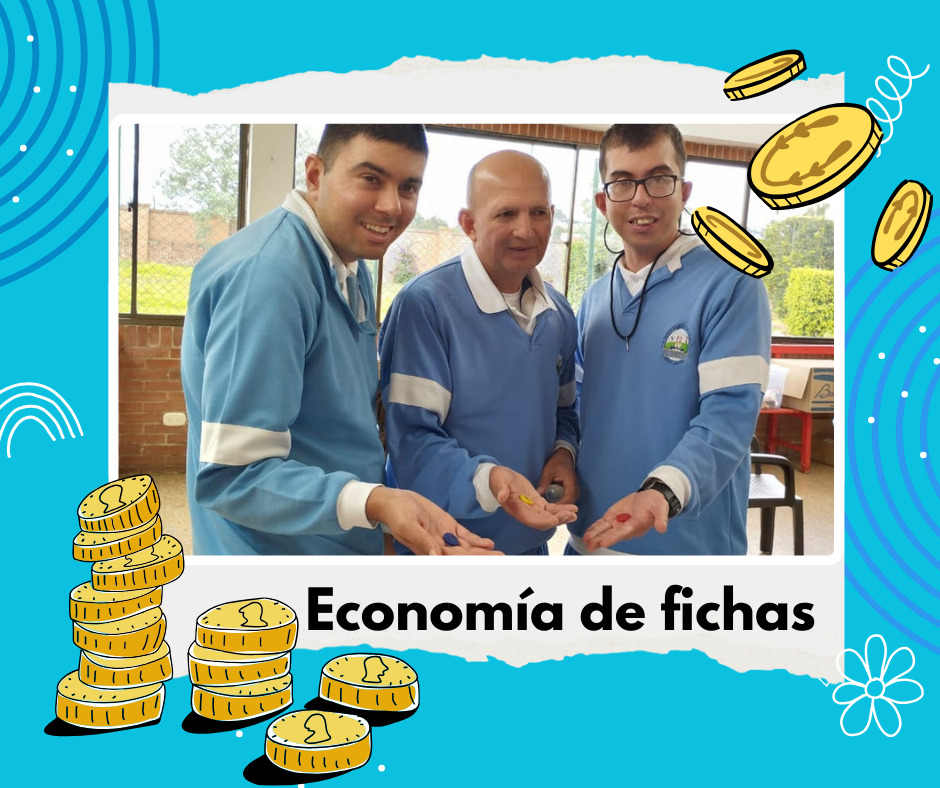 Los programas individuales (utilizando reforzadores personalizados, entrenamiento uno-a-uno o contratos conductuales), han sido diseñados para mejorar comportamientos incluyendo el obstaculizar la movilidad, la agresión verbal o física, el aislamiento social y el mutismo electivo, por mencionar algunos de ellos (Liberman, Wallace, Teigen & Davis, 1974; Stahl & Leitenberg, 1976).

No obstante, a pesar de los resultados positivos asociados a estos programas, los sistemas de salud mental en estados Unidos han favorecido consistentemente intervenciones biomédicas sobre las aplicaciones derivadas del aprendizaje, empleando mayormente drogas psicotrópicas cuya limitada eficiencia terapéutica y sus altos riesgos para la salud frecuentemente pasan desapercibidos (Wong, 2006).
Análisis Funcional y FBA
El FBA y el análisis funcional han empezado a delinear el diseño de las intervenciones conductuales para los trastornos mentales severos en los adultos. Schock, Clay, & Cipani (1998) presentaron una serie de siete estudios de caso utilizando asesoría funcional con clientes diagnosticados con esquizofrenia, quienes presentaban lenguaje desilusivo (ejemplo: “Me estoy quemando. Mi útero se incendia. Ya no tengo útero”) u otros actos igualmente irracionales (ejemplo: un cliente se tornaba físicamente agresivo con otros residentes que le hablaban). Los clientes fueron observados para generar hipótesis acerca de la función de sus respuestas psicóticas. En cada uno de estos siete casos, una probable causa de su conducta bizarra fue identificada y removida (el cliente que clamaba que su útero “se incendiaba” fue referida a un médico quien le diagnosticó una infección pélvica y la trató con antibióticos. El cliente que se volvía agresivo se vio que reaccionaba adversamente ante conversaciones largas y se le enseñó a decirles a los otros residentes “déjenme solo”), lo que resultó en la desaparición de la conducta problemática de los clientes.
Hasta ese momento,  solo pocos análisis funcionales habían sido conducidos con personas cursando con trastornos mentales severos y con inteligencia normal, aunque los resultados han sido esperanzadores. Wilder, Masuda, O’Connor y Baham (2001) analizaron los efectos de cuatro contingencias sobre el lenguaje desilusivo en un hombre maduro con esquizofrenia: permitirle escapar de las demandas, brindarle atención, dejarlo solo y controlarlo (terminar brevemente de prestarle atención luego de decir algo pesimista). Estos investigadores encontraron que el lenguaje bizarro ocurría con una tasa sustancialmente alta en sesiones donde se les prestaba atención, comparadas con otras condiciones experimentales. Basándose en estos hallazgos, una intervención consistente en el reforzamiento diferencial de vocalizaciones alternativas (DRA) (brindándole atención cuando hablaba apropiadamente) más extinción para las vocalizaciones bizarras, es lo que se aplicó y evaluó con un diseño reversible. Se mostró que la intervención casi eliminó el lenguaje psicótico del cliente. Los resultados de este estudio fueron posteriormente replicados con un segundo cliente también diagnosticado con esquizofrenia, quien presentaba vocalizaciones bizarras consideradas como afirmaciones tangenciales (Wilder, White & Yu, 2003).
Terapia de Aceptación y Compromiso (ACT)
Las raíces de la ACT pueden rastrearse hasta los estudios de laboratorio mostrando que los estímulos verbales pueden sobrepasar a los programas de reforzamiento en el control de la conducta humana (Hayes, Brownstein, Hass & Greenway, 1986; Hayes, Brownstein, Zettle, Rosenfarb & Korn, 1986) y a la teoría de los marcos relacionales, que nos aclara que las asociaciones entre la conducta verbal, en buena medida, determinan el efecto de esos estímulos verbales (Hayes & Hayes, 1989). 

La ACT aplicada a los trastornos mentales severos además asume que los síntomas psicóticos prominentes son tanto respuestas de evitación como de escape o que estas engendran evitación o escape problemático (Bach, 2004; Bach, Gaudiano, Pinkey, Herbert & Hayes, 2006).
										…..  
Los delirios esquizofrénicos son hipotetizadas como respuestas de escape que permiten que los pacientes que luchan contra sus sentimientos de fracaso, miedo y desmoralización, culpen a otras personas o eventos externos de sus dificultades. En contraste, las alucinaciones esquizofrénicas son concebidas como estímulos internos molestos que producen respuestas de evitación o de escape, lo que interfiere con el funcionamiento del paciente (escuchar voces ridículas causa que el paciente evite otras personas).

La ACT para los síntomas psicóticos involucra:

Identificar y abandonar estrategias de control internamente orientadas
Aceptar la presencia de pensamientos y emociones difíciles y perturbadoras
“solo notar” estas experiencias privadas sin resistirse a ellas o aceptarlas como literalmente verdaderas
Enfocarse en comportamientos abiertos con resultados valiosos
Los resultados de un minucioso estudio con 80 pacientes participantes (Bach & Hayes, 2002) mostró que la ACT produce una reducción creíble de síntomas y como la mitad de la tasa de  re hospitalización de los paciente en comparación con el tratamiento grupal convencional. Los resultados de otro estudio controlado, con 40 pacientes (Gaudiano & Herbert, 2006) mostró que la ACT producía una mayor mejoría de los síntomas y que reducía en 4 meses las tasas de re hospitalización.

Aunque solo existe evidencia preliminar para apoyar el empleo de la ACT en los trastornos mentales severos, los datos demuestran su eficiencia con una variedad de otros trastornos, sugiriendo su potencial utilidad con el comportamiento psicótico (Hayes, Masuda, Bisset, Luoma & Guerrero, 2004).
Referencia

Mark T. Harvey, James K. Luiselli & Stephen E. Wong (2009)
Application of Applied Behavior Analysis to Mental Health Issues
Psychological Services, Vol. 6, No. 3, 212-222